SPRING  VALLEY  VILLAGE POLICE  DEPARTMENT
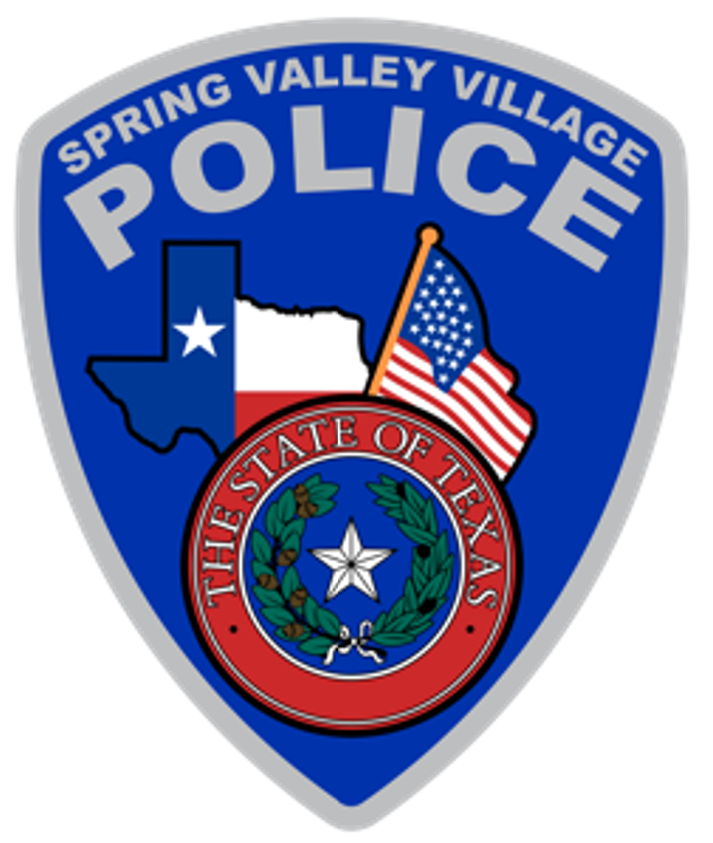 MONTHLY  NEWSLETTER:  
MAY  2024
1025 CAMPBELL ROAD
HOUSTON, TX 77055
PHONE: 713-465-8323
COMMUNITY MATTERS.  
WE ARE A TEAM.
INTRODUCTION
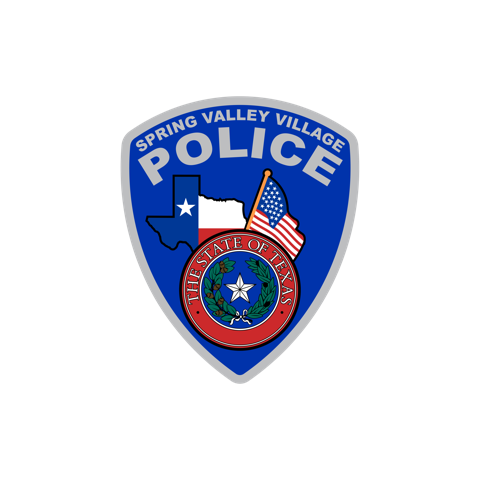 Hilshire  Village  Residents,
     May is here and soon school will be out.  As warmer weather approaches, let’s not forget pool safety.  
KEEP IN MIND:
Be sure to lock all doors and windows in your home, when you are not on the premises.
Bring all packages inside as soon as possible.
Lock your vehicle when it is unoccupied.
Be aware of increased activity regarding children playing outside.

      As always we are here if you need us!

Sincerely,
Chief M. Schulze
1025 CAMPBELL ROAD, HOUSTON, TX 77055  
PHONE: 713-465-8323 / EMAIL: DISPATCH@SPRINGVALLEYTX.COM
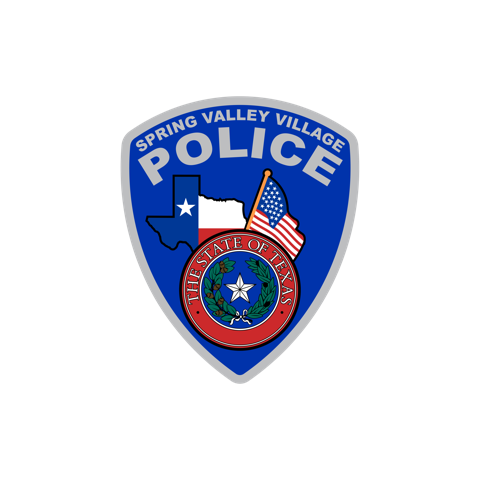 Police  Officer  Memorial  Week  May 12th – 18th  

      National Police Week was created in 1962; after then-president of the United States, John F. Kennedy signed Public Law 87-726.  The law designated May 15 as Peace Officers’ Memorial Day and stated that the week in which the day falls should be National Police Week.  Every year, the National Law Enforcement Officers organize a Memorial Service to honor police officers who lost their lives in the line of duty.

     The goal of National Police Week is to honor and celebrate these officers.


Sincerely,
Chief M. Schulze
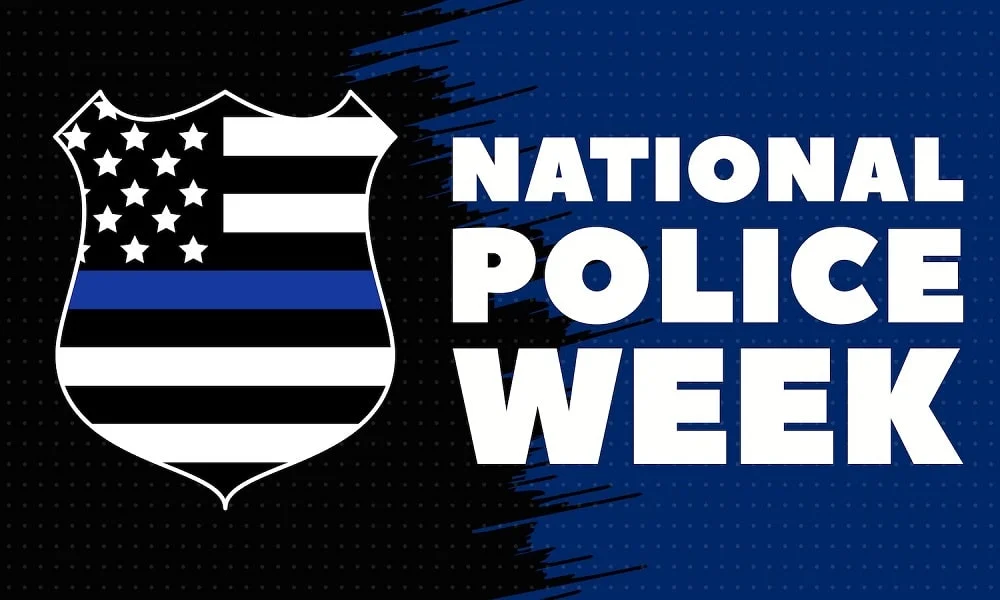 1025 CAMPBELL ROAD, HOUSTON, TX 77055  
PHONE: 713-465-8323 / EMAIL: DISPATCH@SPRINGVALLEYTX.COM
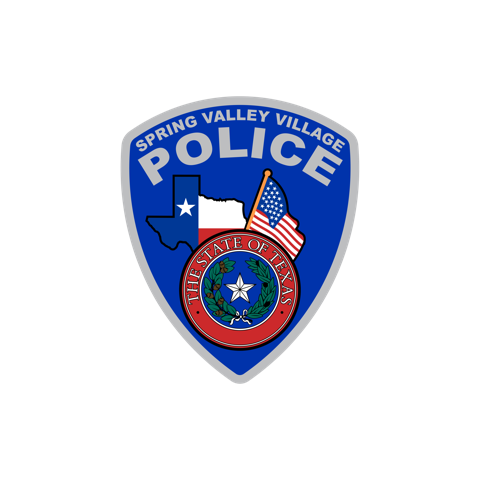 Shout out to our Municipal Court.  We work together because our Community matters.  We are a team!
Celebrating the 55th Annual Professional Municipal Clerks Week
May 5 through May 11, 2024 will be the 55th Annual Professional Municipal Clerks Week. Initiated in 1969 by IIMC and endorsed by all of its members throughout the United States, Canada and 15 other countries, the week is a time of celebration and reflection on the importance of the Clerk’s office. In 1984, President Ronald Reagan signed a proclamation that officially declared Municipal Clerks Week the first full week of May.
COMMUNITY MATTERS.
  WE ARE A TEAM.
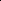 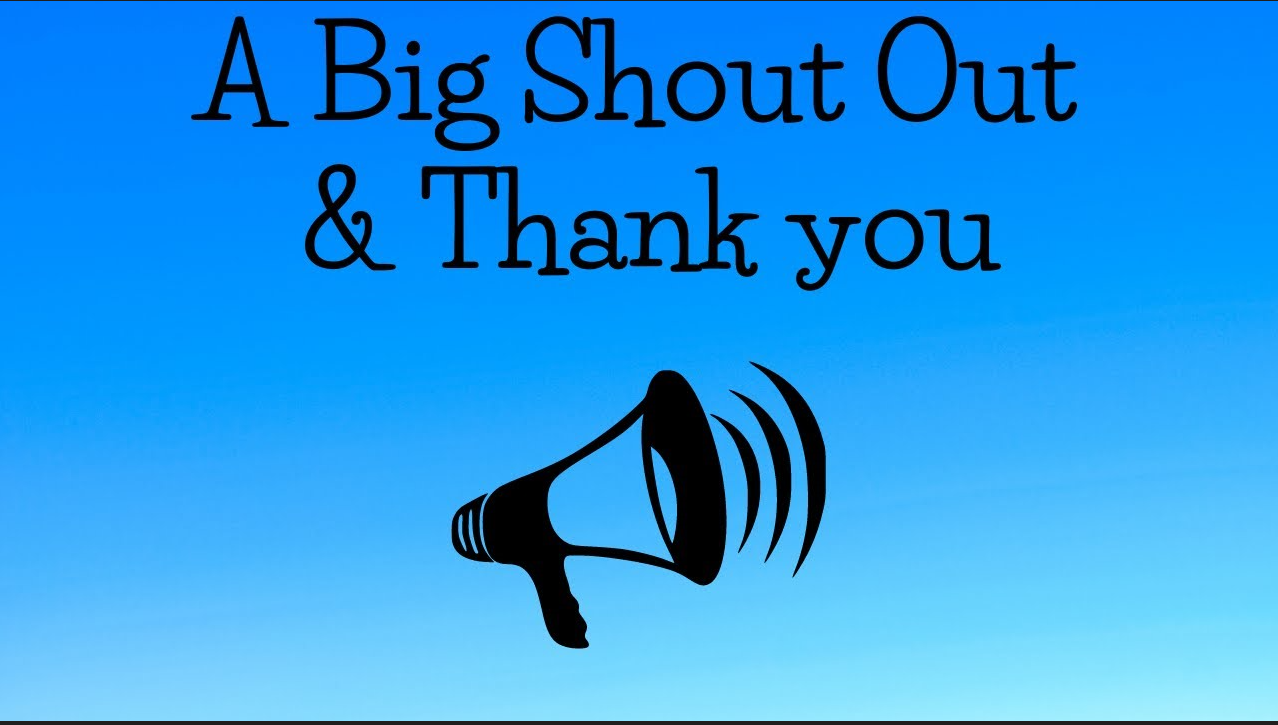 1025 CAMPBELL ROAD, HOUSTON, TX 77055 
 PHONE: 713-465-8323 / EMAIL: DISPATCH@SPRINGVALLEYTX.COM
MAY 2024
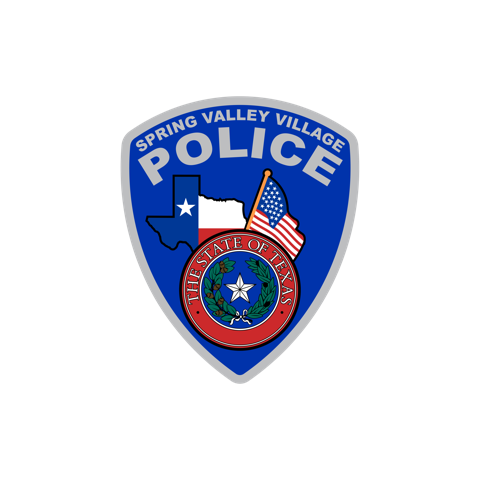 COMMUNITY MATTERS.
  WE ARE A TEAM.
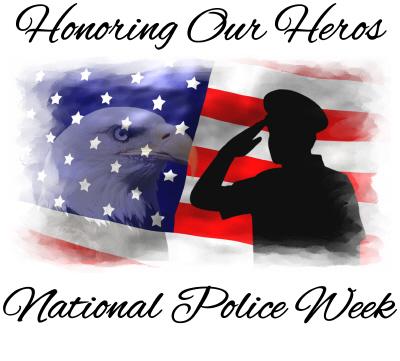 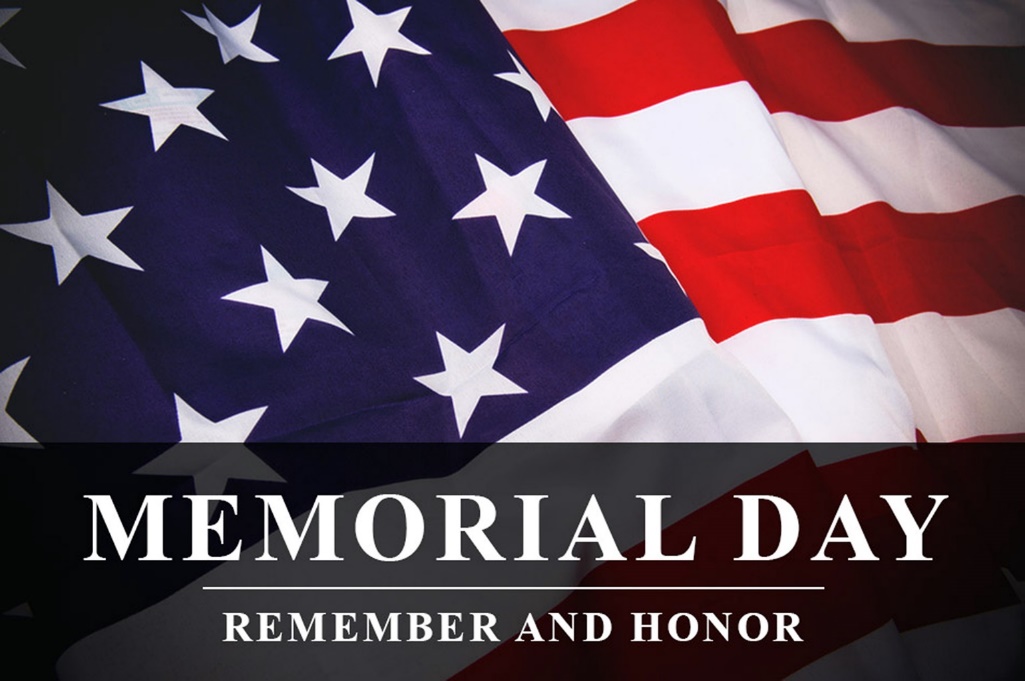 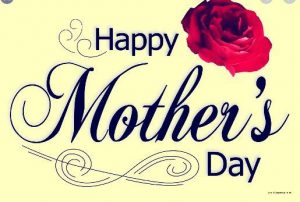 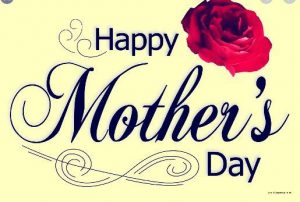 1025 CAMPBELL ROAD,  HOUSTON, TX 77055 / PHONE: 713-465-8323 / EMAIL: DISPATCH@SPRINGVALLEYTX.COM
SPRING VALLEY POLICE DEPARTMENT
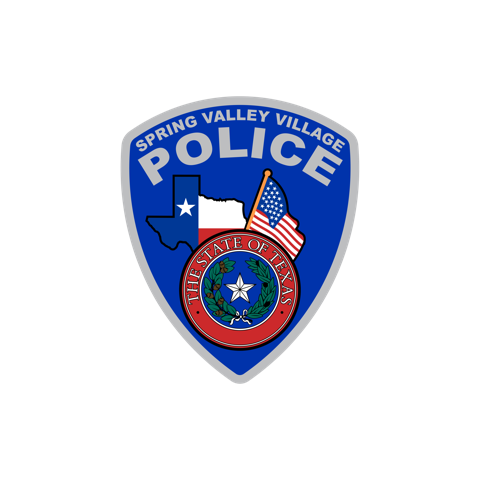 HILSHIRE VILLAGE
CALLS BY TYPE:    04-01-2024 THRU 04-30-2024
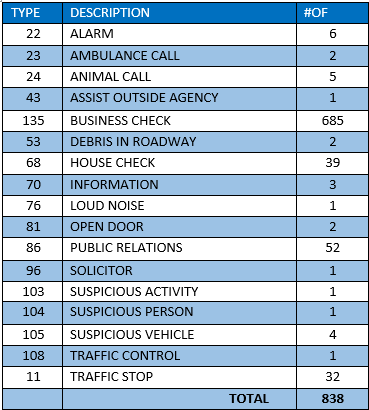 COMMUNITY MATTERS.
  WE ARE A TEAM.
1025 CAMPBELL ROAD, HOUSTON, TX 77055 
 PHONE: 713-465-8323 / EMAIL: DISPATCH@SPRINGVALLEYTX.COM
SPRING VALLEY VILLAGE POLICE DEPARTMENT
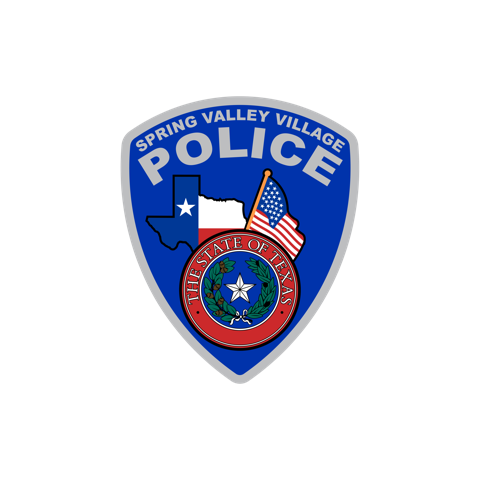 OFFICER’S TIP OF THE MONTH
Summer break is just around the corner, which means people will start to travel.  
It is important that people be careful, especially on vacation. 
Here are some travel safety tips to help enjoy those vacation moments:
Contact the police department to be placed on the "Vacation House Watch"
Set your alarm.
Turn on some lights in the house.
Let your friends or neighbors know when you will be away and your emergency contact numbers.
Make copies of your ID and Passport: Make two copies of your licenses and passport in case either lost or stolen.
Travel like a Local:  Make sure to know your surroundings by planning a route in advance. 
Travel with a Buddy or in groups!
Avoid "OVERSHARING" Online: Posting photos or checking in on social media sites advertises your absence from home. Real-time updates can be tempting, but wait until you return safely home before sharing your adventures.
 
Have a safe and fun summer! 
 
Officer R. Moore
COMMUNITY MATTERS.
  WE ARE A TEAM.
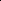 1025 CAMPBELL ROAD, HOUSTON, TX 77055 
 PHONE: 713-465-8323 / EMAIL: DISPATCH@SPRINGVALLEYTX.COM
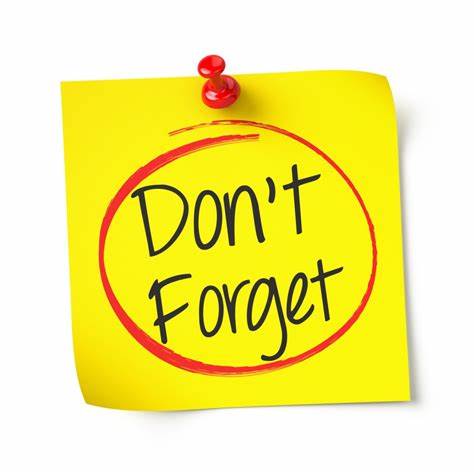 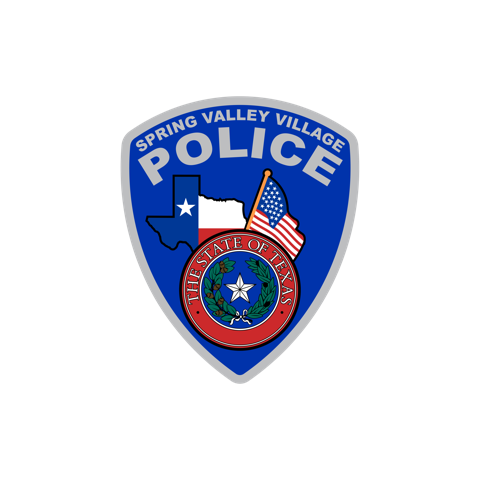 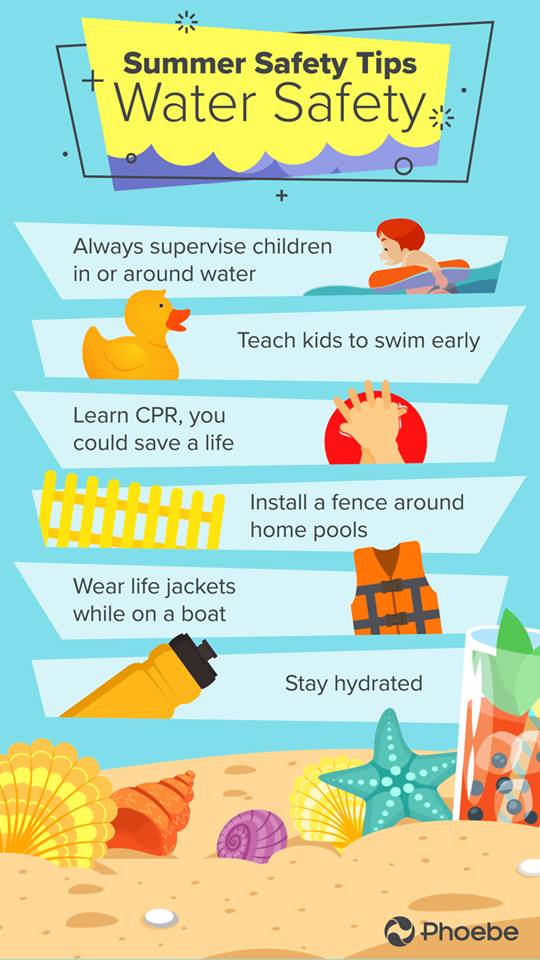 COMMUNITY MATTERS.
  WE ARE A TEAM.
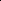 1025 CAMPBELL ROAD, HOUSTON, TX 77055 
 PHONE: 713-465-8323 / EMAIL: DISPATCH@SPRINGVALLEYTX.COM
TIPS TO PREP BEFORE LEAVING


Close windows, blinds, curtains, shutters, lock all doors and garage.

Set timers on interior lights. This goes a long way in deterring burglars, who often look for crimes of opportunity.

Set your thermostat accordingly, for unnecessary energy cost, but can also  help avoid unforeseen problems with you HVAC equipment.

Take out the trash.

Run garbage disposal until clear.

Secure all valuables.

Lock all vehicles that are at home.

Turn on home security system.

Arrange for pets left at home.
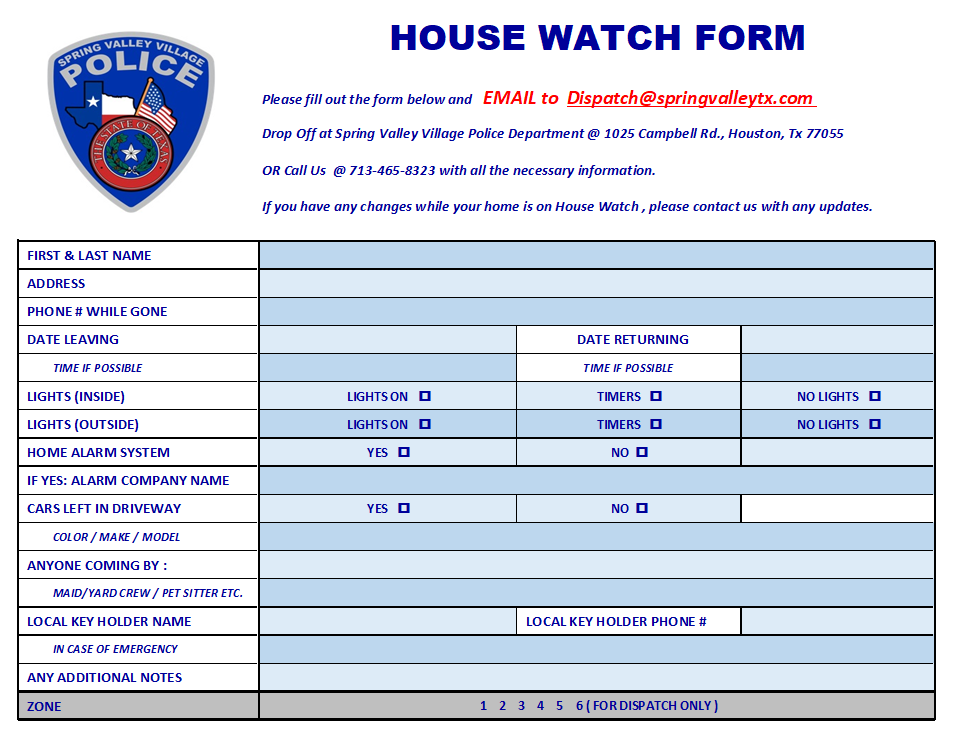 IMPORTANT NUMBERS AT A GLANCE
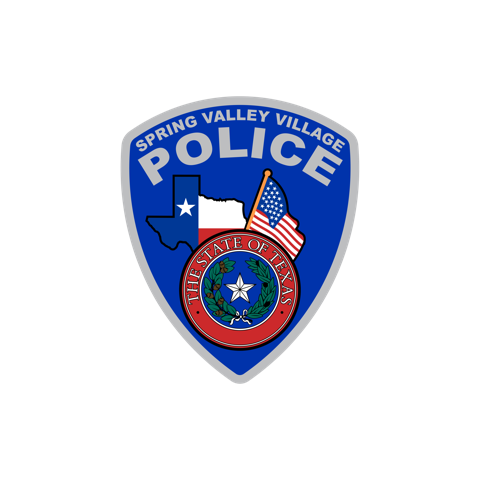 COMMUNITY MATTERS.
  WE ARE A TEAM.
1025 CAMPBELL ROAD, HOUSTON, TX 77055 / PHONE: 713-465-8323 / EMAIL: DISPATCH@SPRINGVALLEYTX.COM